Game over:The leaked German protocols of Covid-19 management reveal everything
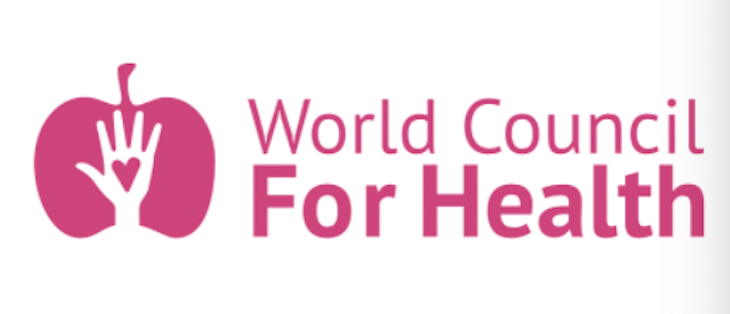 No mistakes were made, they knew everything the whole time.
So called RKI Files and Leaks show that it was not mistakes but political power over science that pushed ineffective COVID measures from useless masking, to useless social distancing, to dangerous lockdowns and the disastrious COVID gene injections
They all lied to us
RKI Files: Online journal gets access to protocols after a 2 year legal battle and 15 000 Euros
The online magazine Multipolar published the minutes of the meetings of the Corona Crisis Team of the Robert Koch Institute (RKI) on March 20, 2024. 
The 2,500 pages, some heavily redacted, provided a – still incomplete – insight into the professional assessments of the experts at the highest German health authority, which reports to the Ministry of Health, between January 2020 and April 2021.
1st RKI File, over 1000 passages blackened
The RKI leaks
First RKI Files now RKI Leaks, 23 July of 2024, (10 giga bite) 
The RKI-Leak The Federal Ministry of Health has confirmed the authenticity of the leak
Have already been used by Court in Germany
Even communication to other political leaders like E Macron
Demonstrates international coordination and thus applies to all countries that have been affected by covid measures
Conclusions of revelations
• Corona was never dangerous
• SARS-CoV-2 was hardly contagious
• There was no pandemic
• The PCR test does not provide any information about whether someone has had Covid-19
• The flu epidemics of recent years were worse
• Masks are 100% ineffective at preventing transmission
• The social distancing rule was complete nonsense
Summary 1
The RKI files clearly show that there was no cause for alarm.
 The staff at the RKI clearly saw that neither worrying infection figures nor other parameters gave cause for concern at the beginning of March 2020. 
They pointed out that the influenza sentinel data did not show rampant SARS-CoV-2 infections and that there was no need to fear a state of emergency.
Summary 2
The German government's reactions to the SARS-CoV-2 pandemic had nothing to do with science, facts and real threats, but were politically motivated
Whether this motivation had the well-being of the citizens in mind is doubtful
References
First RKI File: https://multipolar-magazin.de/artikel/rki-protokolle-1
Second RKI File: https://multipolar-magazin.de/artikel/rki-protokolle-2
Corona Symposium 4.11.24 Bundestag
PressSymposium MWGFD 26.10.24
https://www.mwgfd.org/2024/09/pressesymposium-medizin-nach-corona-aufarbeitung-und-vision/
AGI a working group within RKI that monitors infectious diseases
March 2020:
AGI results suggest that SARS-CoV-2 does not circulate widely.
This report is from the second day of the first lockdown. One day later RKI writes : 
“The trends are best not formulated (or communicated) because otherwise, it would become difficult to justify further measures.”
AGI: Arbeitsgemeinschaft Influenza
Was there a dangerous pandemic ?
Hospitalised "severe acute respiratory infections” in first half of 2020
RKI was aware of the low numbers
Lothar Wieler (Head of RKI) March 17, 2020
A decision that would become the basis for all lockdown measures and thus turn life in Germany upside down for several years:
“Today we will change the risk assessment for the health of the population in Germany. From today, we will assess it as high. The reason is quite simple. You can see the dynamics. (...) The background to the changed risk assessment is the continuing increase in the number of cases (...)”.
RKI advises not to test asymptomatic
Incidence in 2020
On March 16, 2020, the RKI estimates that 0.007% of the population had been infected. 
In other words, seven out of 100,000 people in Germany had contracted the coronavirus. 
And only two out of every 1,000 people who fell ill died with the virus (not because of the virus).
Hospitals overload
There was never an “epidemic situation of national concern according to §5 IfSG”; according to the available data and statements in the RKI files, there was never an overburdening of hospitals and intensive care units.
Hospitals overload
Protocol of 25 March 2020 proves that there could be no question of a pandemic, let alone a medical emergency, with the historically low bed occupancy rate of only 50 percent.
RKI “The number of free and occupied beds are almost equal.”, meaning 50% vacancy in our hospitals, and RKI adds that usual vacancy is less than 10%.
Intensive care beds and Covid
Masks
Cochrane analyses are also available on the effect of masks. An initial assessment was carried out in 2012, with updates in 2020 and 2023. The overall conclusion:
“Wearing masks in the community probably has little or no effect on the course of influenza-like illness (ILI)/disease like COVID-19 compared to not wearing masks.”
“The use of respirators by untrained individuals outside of medical settings, and continuous use in hospitals, is not sufficiently supported and should therefore be discontinued.”
RKI protocols
26.2.2020: Evidence for MNP (Masks) – …. no evidence for it!… RKI sticks to its guns: not recommended in public
29.7.2020: The use of FFP2 masks in the general population is not recommended.
30.10.2020: There is no evidence for the use of FFP2 masks outside of occupational safety
15.1.2021: Wearing FFP2 requires an occupational health assessment (health risk assessment) and may be associated with risks (dermatoses, etc.).
Covid testing ordered by politics and not RKI
Health minister Minister Spahn was key here 
He ordered testing of not only sick people, but also the healthy, which had never been done before
The covid test: 30-50 % sensitivity
In May 2020 it was obvious that there were no medical risks, and only rising PCR numbers were employed to prolong the notion of a pandemic
p. 188 from November 2, 2020:
We now know: The PCR tests were false positive in 86.5% of all those who tested positive, and 
all the measures imposed on the basis of these tests had no scientific basis. 
Günther M, Rockenfeller R, Walach H. Nucleic acid (PCR) and antibody (IgG) tests: the course of SARS- CoV-2 infections in the German population unveiled. Zenodo. 2024;preprint. doi:
https://doi.org/10.5281/zenodo.10892667.
Covid “vaccines”
“A number of vaccines will become available that have been tested in quick succession. Relevant data will be collected post-marketing.”
Covid “vaccines”
In March (2021) first signs of scepticism: “It is not yet clear that after vaccination, fewer old people are dying. Do vaccinated people die ?” 
February 2021 : “It is to be expected, (but not certain, because it has never been shown) that vaccines protect from severe illness, but they cannot stop local proliferation of viruses”.
“There exists no protection of others.”
Covid “vaccines”
08.01.21
Evidence in RKI protocols:
Vaccine effect is not known
Duration of protection is not known
Current evidence is not enough concerning reinfection and transmission
April of 2020: “There is currently no experience with RNA and DNA vaccines, EMA and Pfizer are considering whether to skip phase 3 trials.”
Children
On 11 March, 2020  
“School closures in areas that are not particularly affected are not recommended”.
Five days later politicians shut down all schools, daycare centers, and kindergartens.
Children were at no risk of covid
End of 2021
“The Health Ministry plans a booster scheme for children although there is no recommendation, and partly no approval”.
 The Health Minister posted the following: “In children 12 to 15, BioNTech was 100% effective against Covid without side effects. Everything speaks in favor of vaccinating children”.
Politics
RKI Leaks, 28 September, 2020
European Medicines Association and the FDA, were instructed that there would be no vaccine approvals/authorizations until AFTER the November 2020 election.
President Trump was not to be allowed a vaccine triumph before the vote.
Trump wanted an admission on 1 November, 2020, but the political forces behind the Corona scam wanted Biden
Final conclusion
Politics influenced German CDC (RKI) and decisions were not made on scientific grounds
Officials lied to the German public and implemented inefficient and dangerous measures which traumatized an entire generation and cost countless lives
Germany is the first country to have a whistle-blower to publish the pandemic protocols.  Other countries now need to follow.
Future from now on
There must now be legal action and accountability for the biggest crime in human history
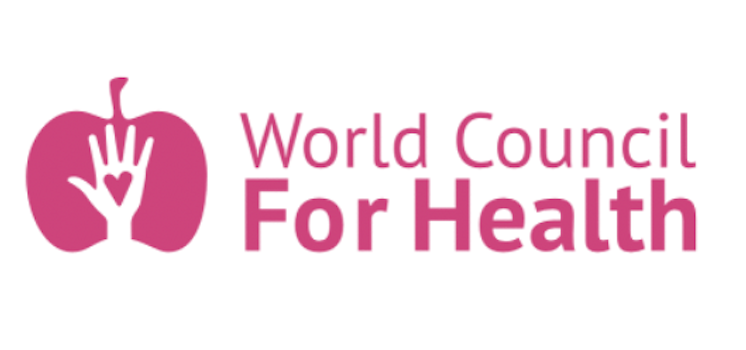